Semantisatieverhaal AA:
André van Duin is een van de bekendste artiesten in Nederland. Zo noemen we iemand die optreedt. Dit kan een zanger zijn of een komiek. Of een toneelspeler. Maar André van Duin is wel heel bijzonder: Hij is namelijk alle 3 en hij is zelfs, hij is ook nog presentator. Presentator van het bekendste en misschien wel het leukste programma op de televisie: Heel Holland bakt. Ik denk dat daarmee voor hem wel een droom is uitgekomen. Wat hij heel graag wilde is echt gebeurd.André van Duin is al in 1964 bekend geworden in Nederland toen hij meedeed met een wedstrijd. Hij laat al jaren zien dat hij veel humor heeft, dat hij grappig is. (link in dia naar zijn eerste optreden) De meeste mensen kennen wel een typetje of een carnavalslied van hem. Toch is hij alleen in Nederland beroemd geworden. Hij is nooit de grens overgegaan om in een ander land op te treden. De grens is de soort lijn waar een land ophoudt en een ander land begint. De laatste jaren laat hij ook zien dat hij niet alleen grappig is. Vorig jaar heeft hij nog een gevoelige rol gespeeld in een serie op TV, een rol waar je van moet huilen. Ook werd bekend dat zijn echtgenoot pasgeleden na een ziekte is overleden, is doodgegaan. Heel verdrietig voor hem.Wie van jullie heeft wel eens gehoord van André van Duin? Wie kent een liedje van hem? (in de laatste dia vind je de link naar het Pizzalied)
AA
[Speaker Notes: Woordenoverzicht:

de artiest: iemand die optreedt, bijvoorbeeld een zanger
zelfs: ook nog
uitkomen (van dromen): wat je heel graag wilt gebeurt echt
humor hebben: grappig zijn
de grens: de soort lijn waar een land ophoudt en een ander land begint
gevoelig: waar je van moet huilen
overlijden: doodgaan]
Gerarda Das
Marjan ter Harmsel
Mandy Routledge
Francis Vrielink
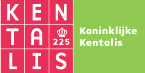 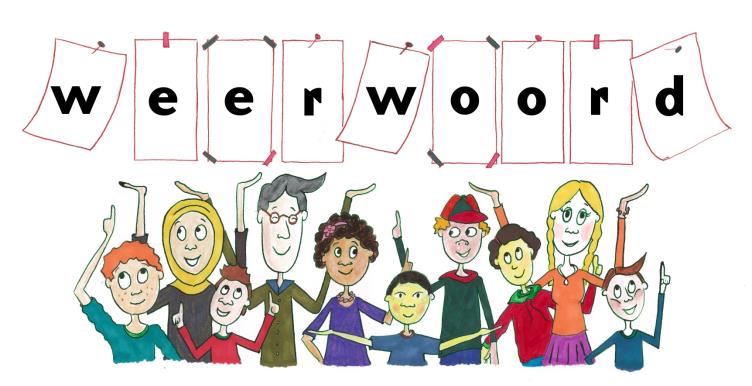 Week 10  – 5 maart 2024
Niveau AA
de artiest
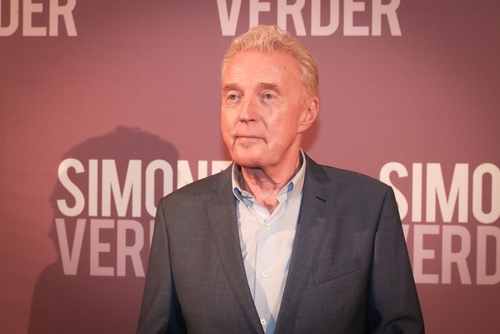 zelfs
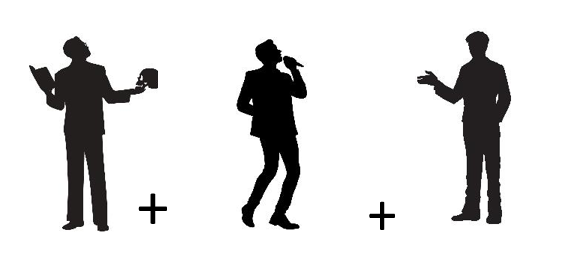 uitkomen
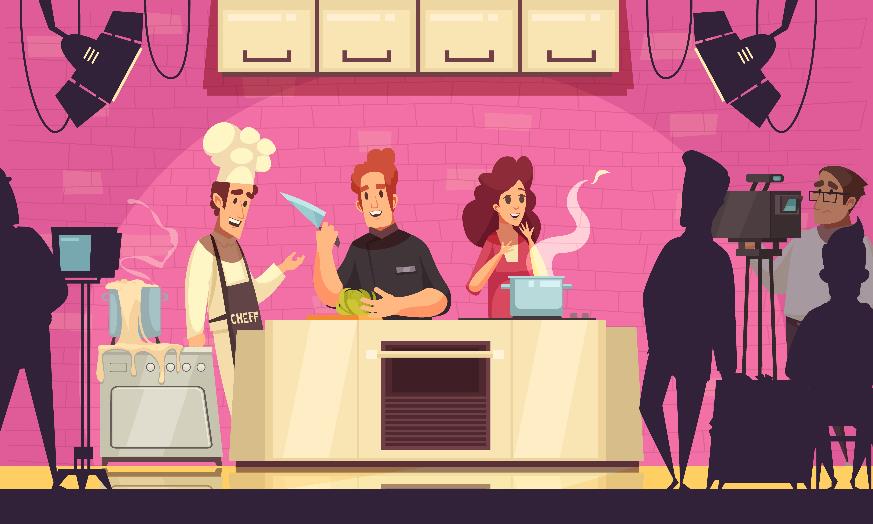 Heel Holland Bakt
1964
humor hebben
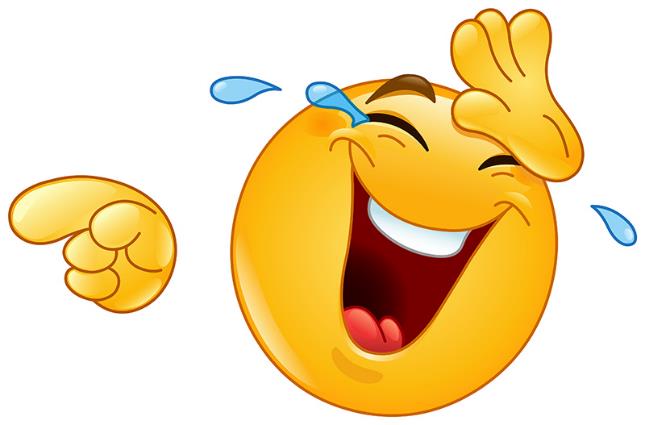 https://www.youtube.com/watch?v=ZRK8D7qnXhY
de grens
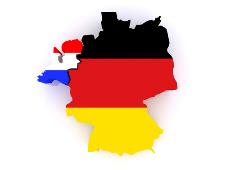 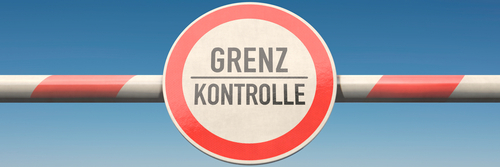 GRENS
CONTROLE
gevoelig
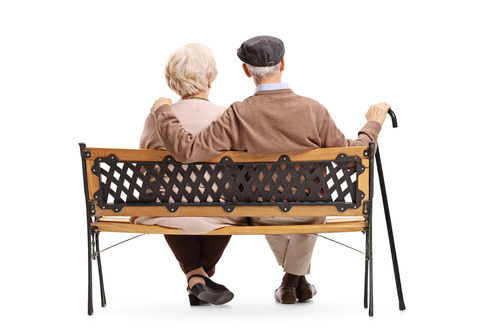 overlijden
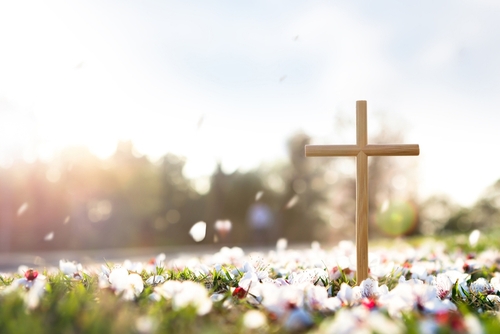 Pizza lied. (youtube.com)
Op de woordmuur:
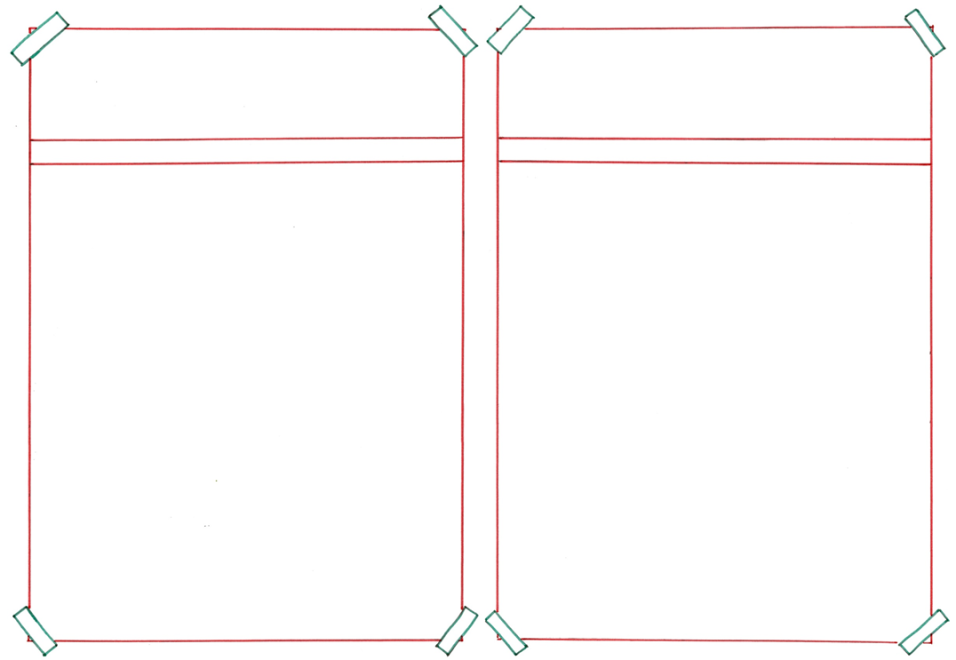 geboren
overlijden
worden
= doodgaan



 







Zijn man is pas geleden overleden.
= op de aarde komen

 
  

  





De baby is net geboren.
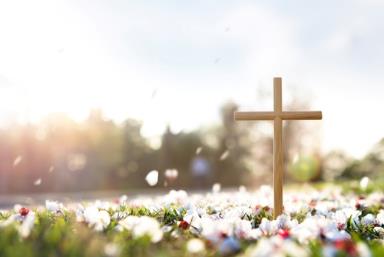 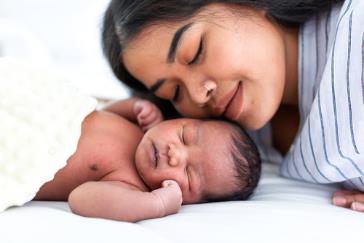 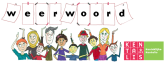 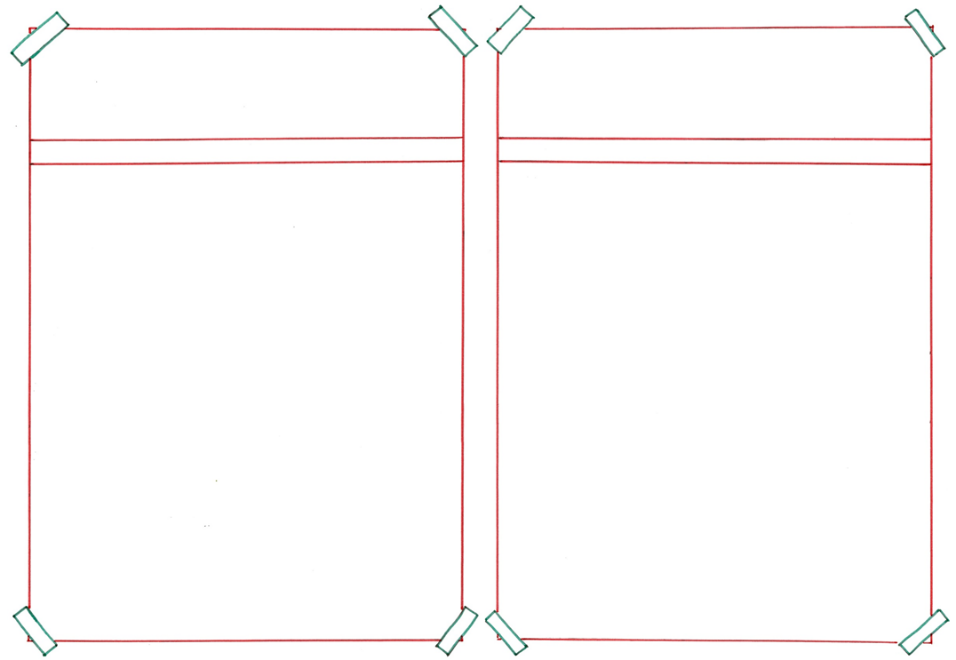 gevoelig
onverschillig
= zonder gevoel
 
 
 
 

  



De man blijft onverschillig op zijn mobieltje kijken.
= waar je van moet huilen

  
 
 

 
   André speelde een gevoelige rol op de TV.
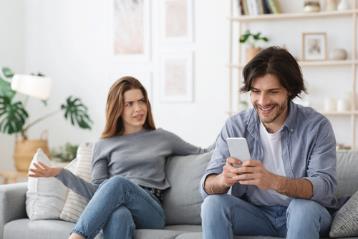 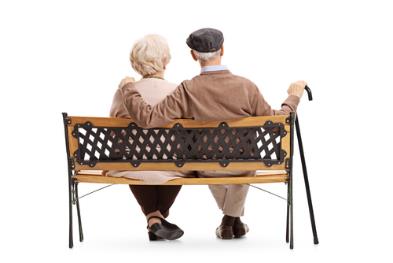 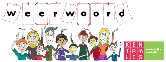 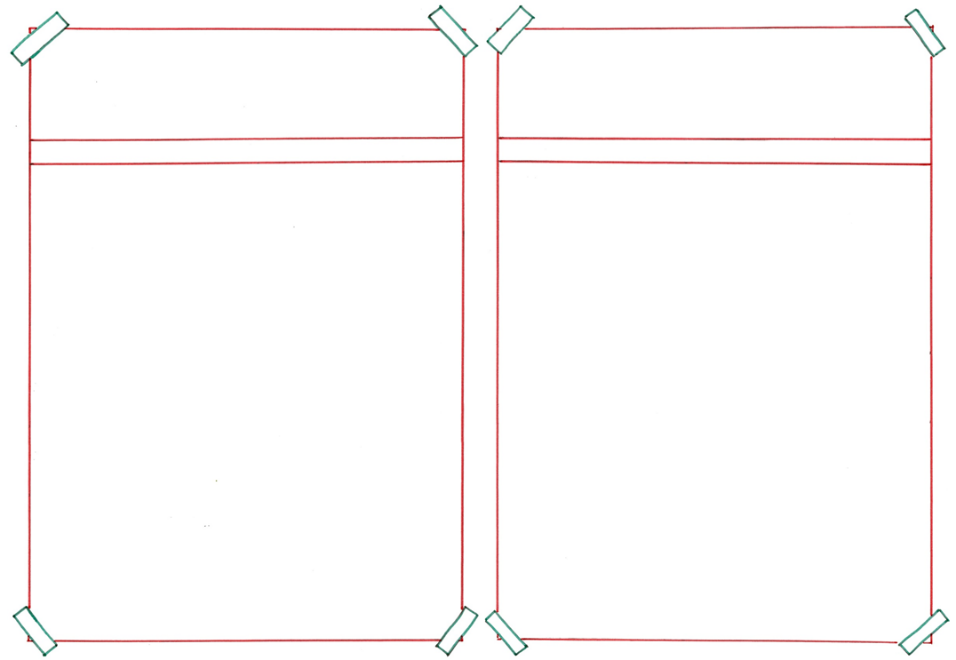 humor hebben
humorloos zijn
= niet grappig zijn
 
 
 
 
 
  

Mijn opa is vaak chagrijnig. Het lijkt wel of hij humorloos is.
= grappig zijn

  
 
 

  
Sommige mensen zijn vaak grappig. Ze hebben veel humor.
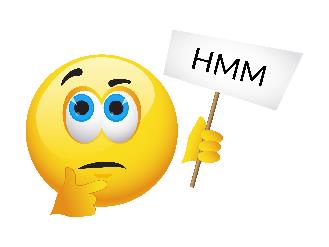 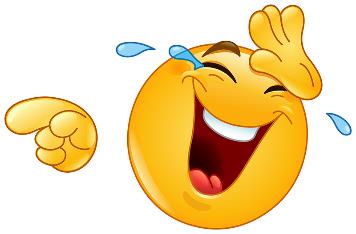 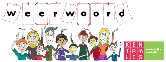 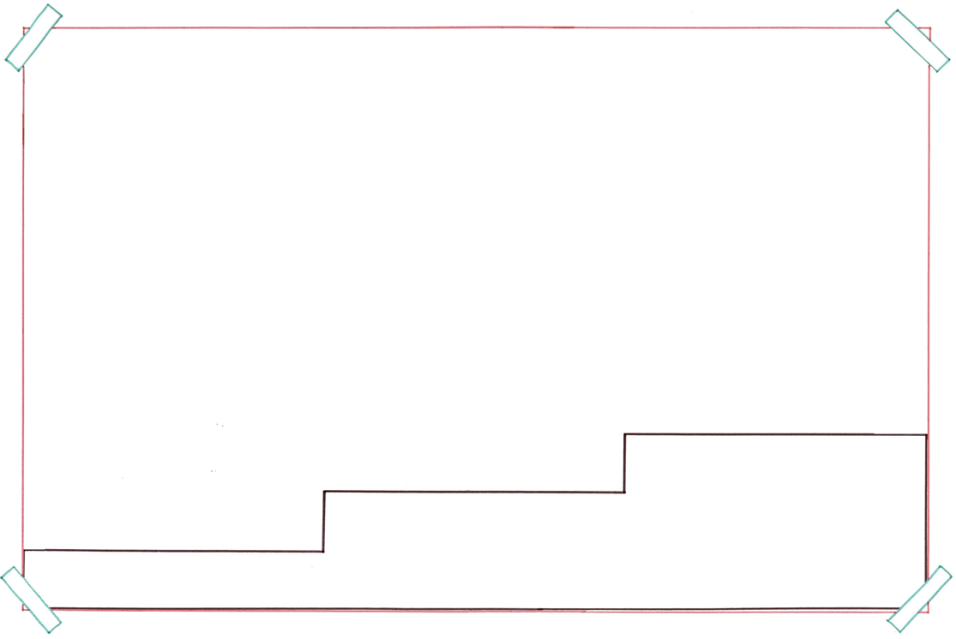 Ik denk dat de droom van André is uitgekomen.
Ik wil later artiest worden!
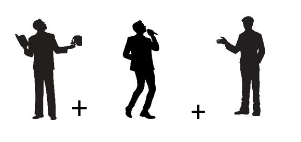 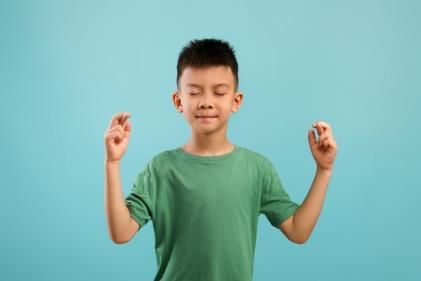 uitkomenvan dromen
= wat je heel graag wilt gebeurt echt
de droom
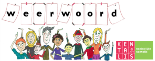 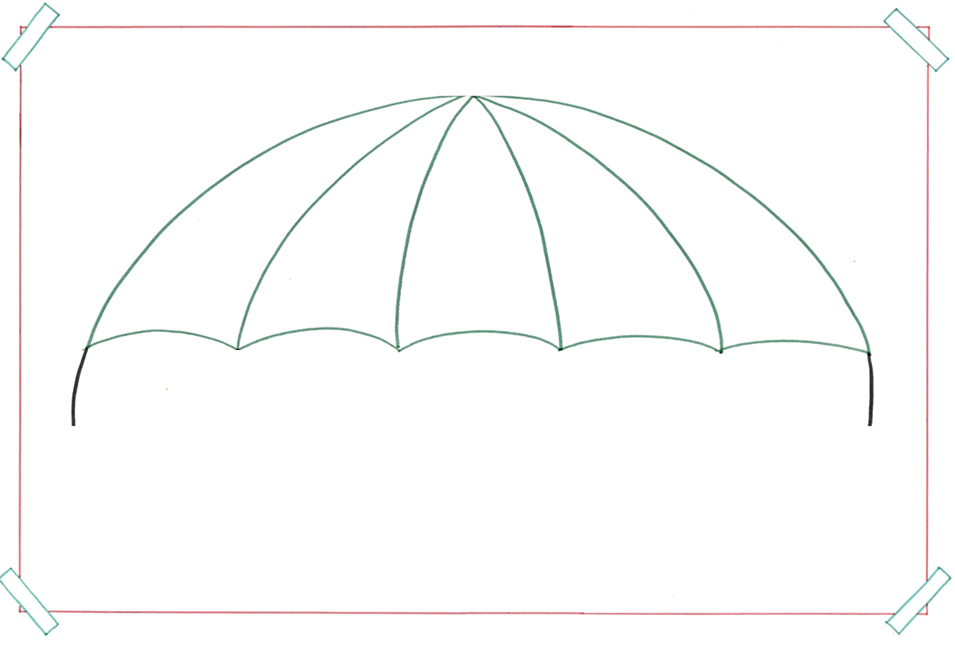 de artiest
= iemand die optreedt, bijvoorbeeld een zanger
de zanger
de presentator
de acteur
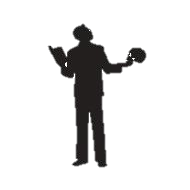 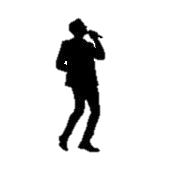 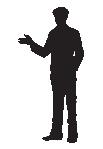 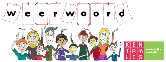 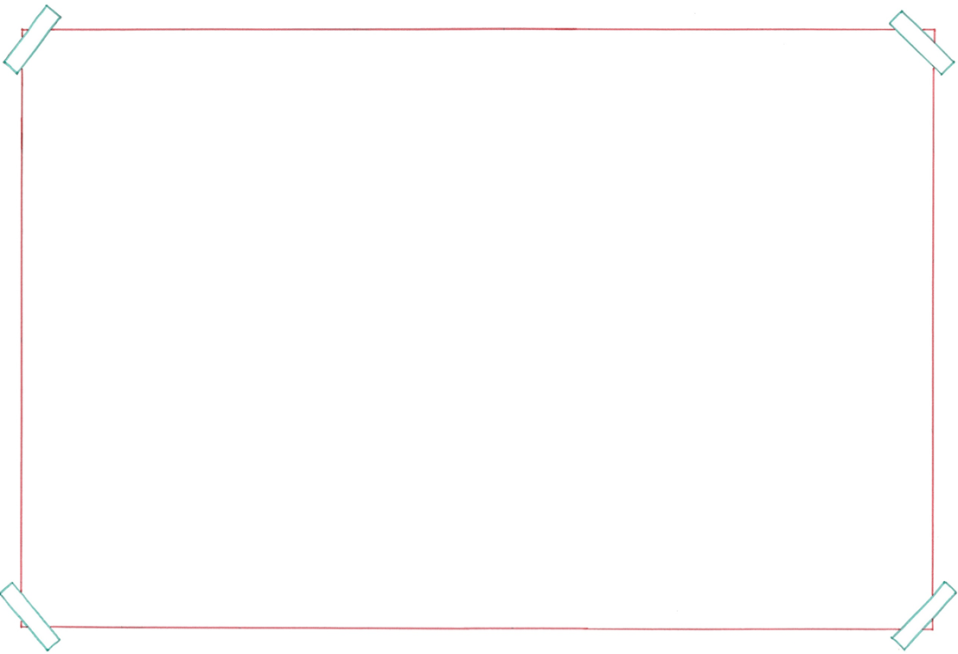 de controle
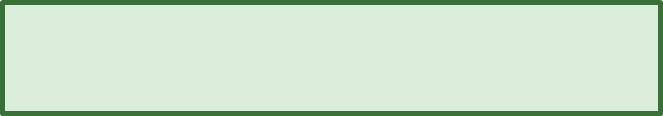 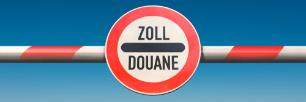 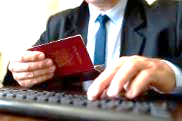 de grensovergang
de grens
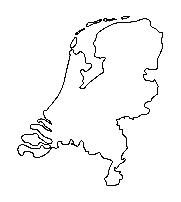 = de soort lijn waar een land ophoudt en een ander land begint
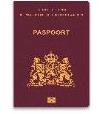 het paspoort
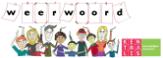 zelfs= ook nog








André is acteur, zanger en zelfs presentator geworden.
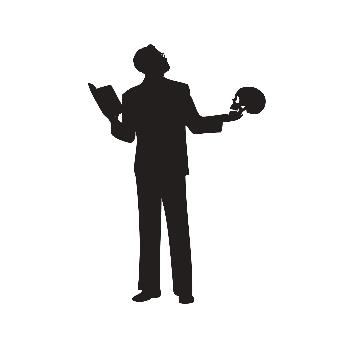 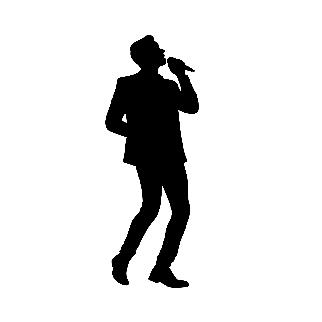 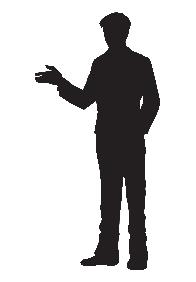 +
+
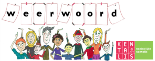